Research 101sponsored by
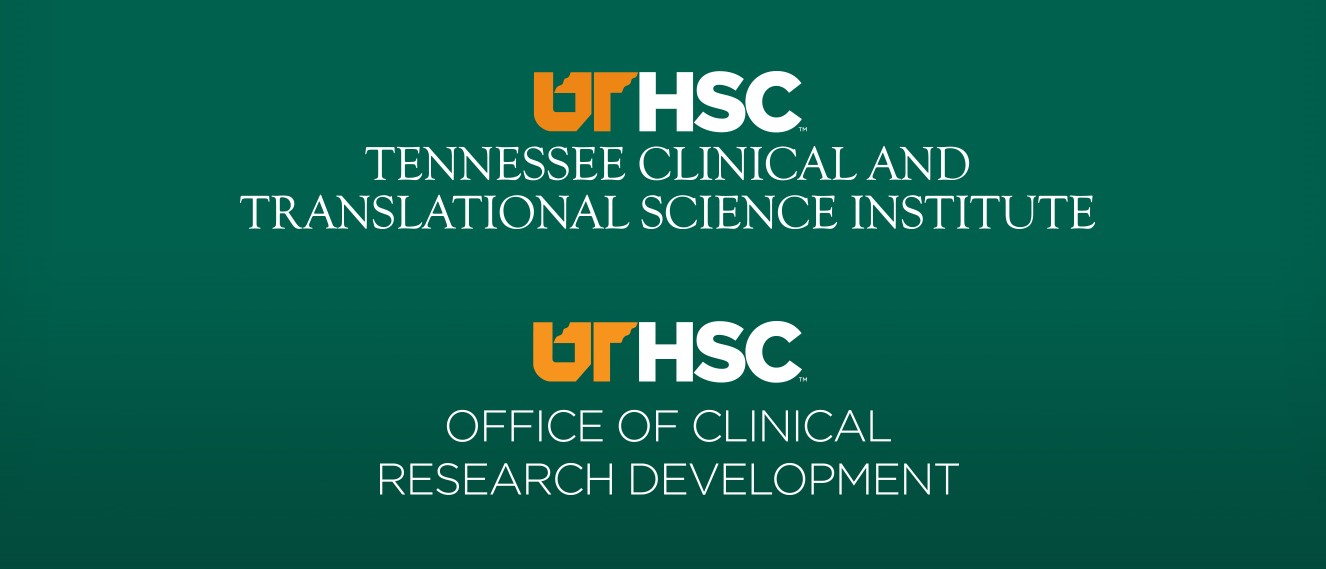 Conflict of Interest Disclosure
Conflicts of Interest
A Conflict of Interest occurs when an individual has an opportunity to affect educational content about healthcare products or services of a commercial interest with which she/he has a financial relationship.
There is no conflict of interest for this presentation.
 
Commercial Support
No commercial support for this seminar
 
Non-Endorsement of Products
Non-applicable
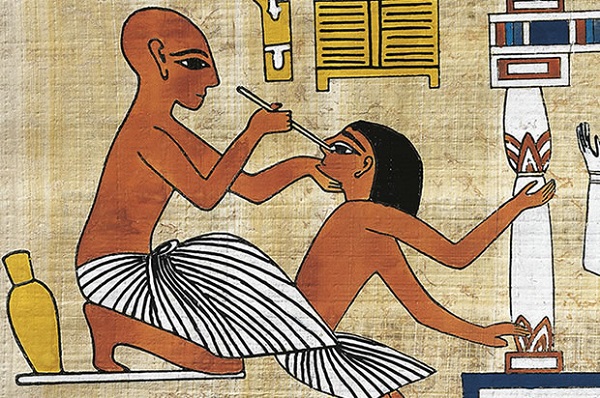 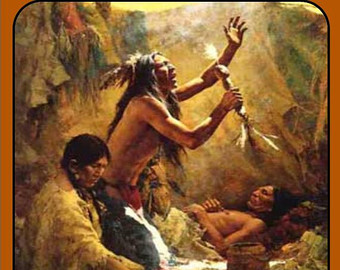 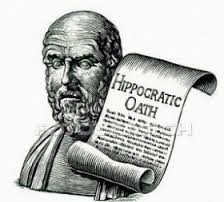 Destination Clinical Research 2020
An Abbreviated Trip through History

Research 101


May 21, 2020


Janie Gardner, MS, CCRP, CIM
Clinical Research Education
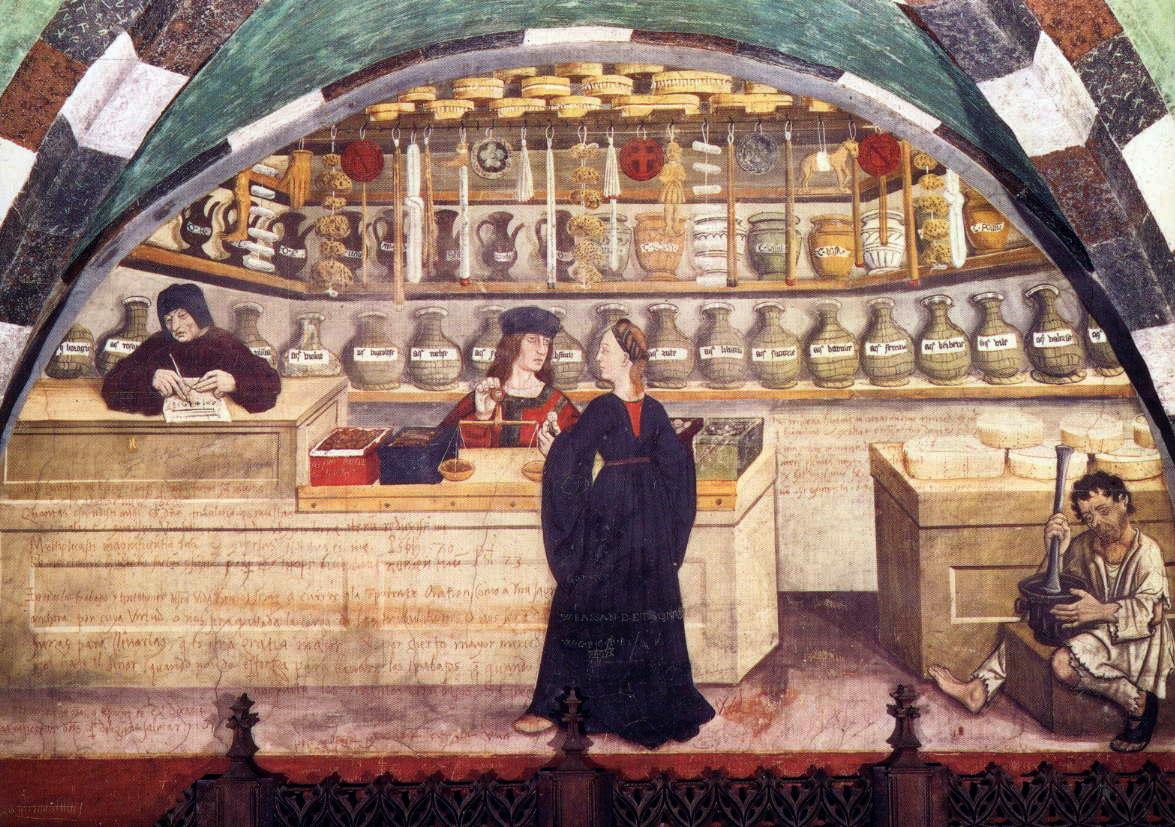 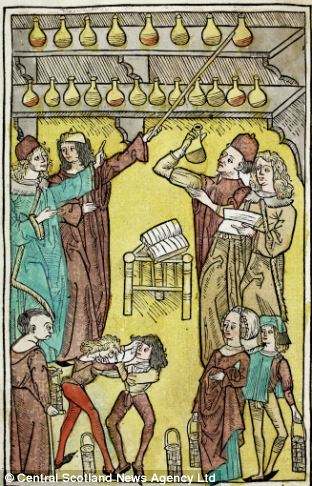 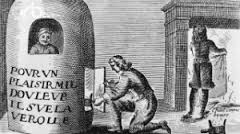 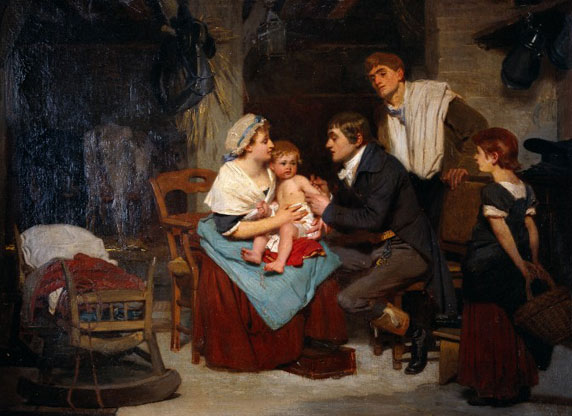 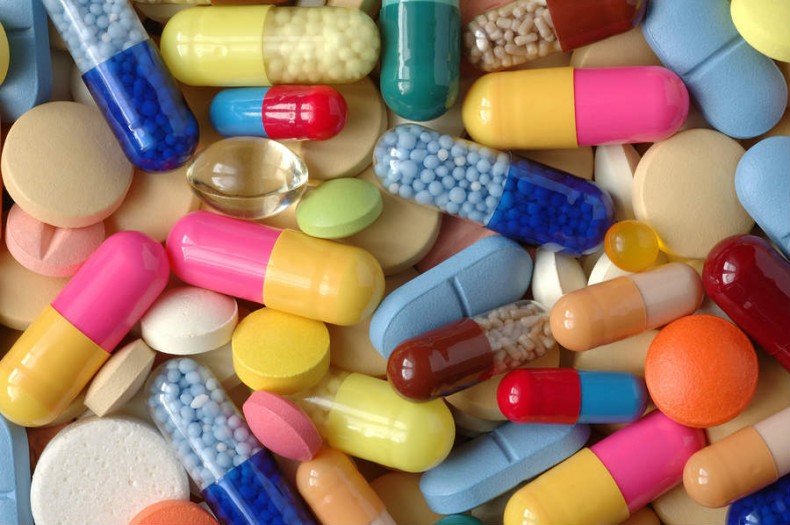 [Speaker Notes: History – looks back at events that shaped our current practices

Ancient Egyptians performing cataract surgery

Observing the color of Urine

A man who has contracted Syphilis is treated by baking in an oven for 30 days while breathing mercury fumes, a 16th Century treatment. This treatment often led to death due to heart failure, dehydration and suffocation.

Many advances were the result of “War Medicine”
Many  advances in treatment arose out of the need to treat disease and injury, to improve health and prevent the spread of disease .
In many early battles, on land and sea,  more men died of disease than battle wounds.

Early in human history, most diseases and/ or injuries were spread through
Travel  -- Military campaigns, exploration and trade routes		
	Example:  Seige of Caffa

Poor sanitation – crowded barracks, contaminated water supplies
	Example: 1918 Influenza Pandemic

Famine – poor general health of soldiers and civilians alike
	Example: Land and Sea Scurvy

Battle injuries –Blood loss and infection due to swords, spears and arrows – later gunshot wounds]
Key Points

The Science  -    Clinical Trial Study Design
 
The Ethics    -     Protection of Human Subjects

U.S. Regulations and Guidance ---Study Conduct


Objectives:

Recognize the events in history that led to the drafting of ethical and regulatory guidelines for clinical research in the U.S.

Explain the major provisions of the national Research Act of 1974 -
Include the impact on the ethical and regulatory considerations for
clinical studies.
Clinical Research
is
Research involving Humans




To examine physical,  mental and/ or behavioral attributes of  an individual or  group of people


To collect information that contributes to our collective memory and general knowledge about individuals and groups of people
[Speaker Notes: Information that becomes part of our collective memory
Generalizable knowledge that can be accessed for future studies-]
Clinical Trials


A special type of Clinical Research that evaluate the effects of an intervention on biomedical or health –related outcomes.


The function of the controlled clinical trial is not the "discovery" of a new drug or therapy.
The function of the formal controlled clinical trial is to separate the relative handful of discoveries which prove to be true advances in therapy from a legion of false leads and unverifiable clinical impressions, and to delineate in a scientific way the extent of and the limitations which attend the effectiveness of drugs.”

				William Thomas Beaver, MD
				PHARMA v. Robert Finch and Herbert Ley
			                	1969
[Speaker Notes: Very appropriate description of clinical trials

William Beaver was a clinical pharmacologist at Georgetown University who is credited with
later drafting the initial regulations defining "adequate and controlled" clinical studies.

The was a case brought against the FDA Secretary ( Ley) and  (Finch) Secretary of DHEW and contesting findings that resulted in 7 drug products of the Upjohn company – based on insufficient evidence of effectiveness under the conditions or use prescribed or suggested in the labeling.

1962 amendment expanded the FDA’s role and initiated re-review of previously approved drug products.
To meet new standard of effectiveness.

US District Court – District of Delaware
Finch – Secretary of DHEW and Ley Commissioner of the FDA]
Contributions to the

“The Science”
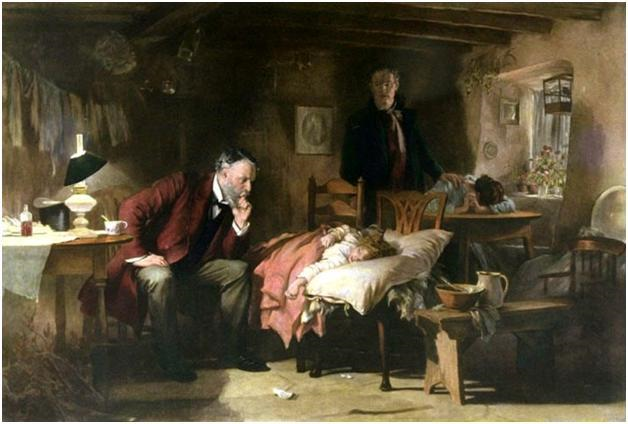 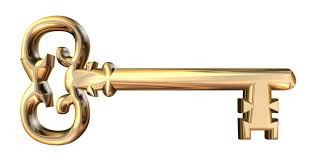 Study Design
These early physician /investigators through their

Curiosity,
Observation and
Documentation

pioneered a rigorous research method for new treatments
[Speaker Notes: In the following seminal events describe involve military physicians or surgeons
Pare , Lind, Hopkins and Hill were key players in establishing new processes and new treatments to preserve life and reduce suffering.

Attributes we find in good researchers today!!!]
First Documented Clinical Study
Problem:  Daniel and his friends cannot eat the food 	          
ordered by the king
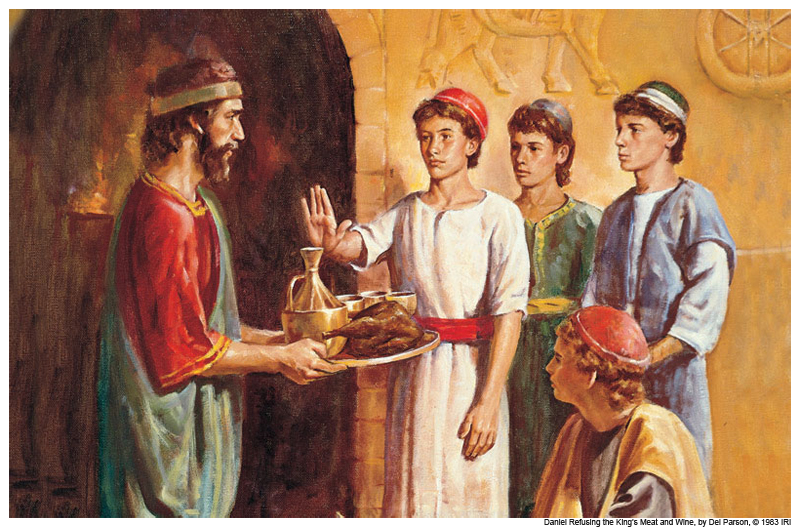 (Daniel 1:5-16).
[Speaker Notes: 605 – 562 BC
King Nebuchadnezzar's court and Daniel’s diet study

Daniel had been brought to the kings court as a war prisoners from Jerusalem ( defeated by Neb)

Due to their faith, Daniel and his friends were forbidden to eat the meat and wine diet ordered by the king.
Daniel asked that he and his friends be allowed to eat  vegetables (beans) and water for 10 days and if they did not appear healthy they would comply with the kings order.

At the end of ten days it was seen that they were better in appearance and fatter in flesh than all the youths who ate the king's rich food. So the steward took away their rich food and the wine they were to drink and gave them vegetables.

First time an uncontrolled human experiment guided a decision about public health.

Importance of publication]
First Novel Therapy

Problem:   Gunshot wounds
	(Guns used in battle for the first time in 16th century)
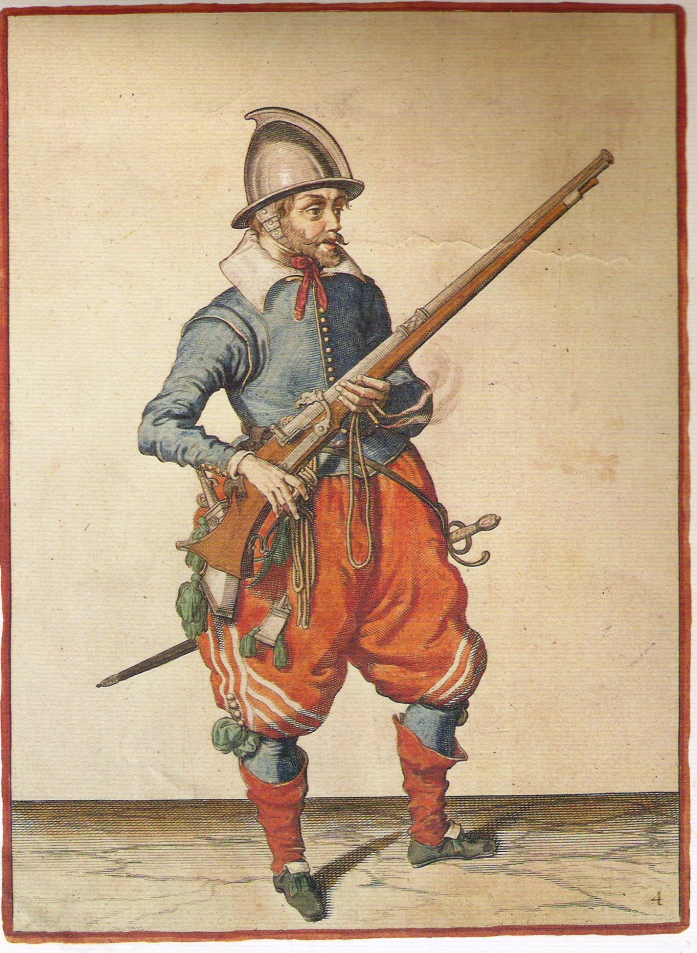 [Speaker Notes: Gunpowder felt to be poison that could be neutralized cauterization with boiling oil
Treatment worse than the injury in many cases]
First Novel Therapy

Ambroise Pare
1537		
Siege of Turin
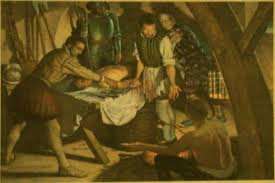 [Speaker Notes: Curative trial
Pare ran out of oil to boil and remembered an  ancient Arabic recipe for a poultice of egg yolks, oil of roses and turpentine oils. 
Soothed the wound and had some pain relief ( oil of turpentine)  and anti-inflammatory properties (egg yolks) and  antiseptic and coagulation (oil of Roses)

Soldiers treated with the poultice were much improved the next morning and were far better off than the ones treated with the boiling oil.

Documented in his diaries.]
First Controlled Clinical Trial

Problem:	Sea Scurvy
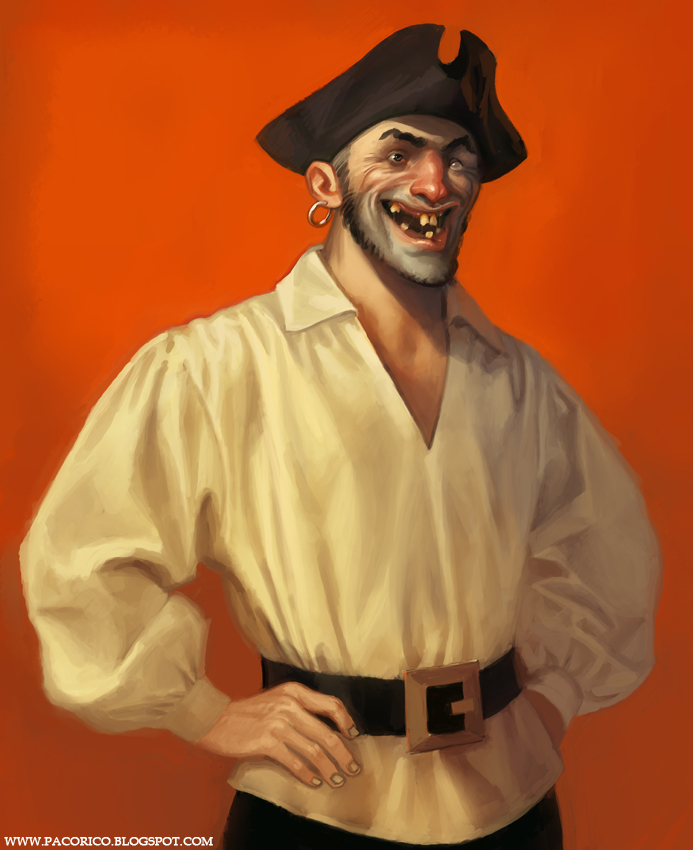 James Lind
1747
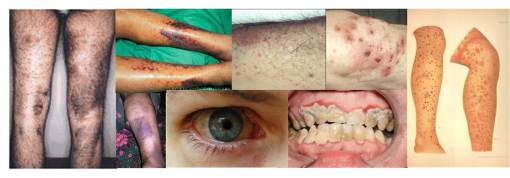 [Speaker Notes: Diet consisted of dried salted meats and dried beans, beer/ale

Scurvy
Affected sailors, pirates and passengers  alike
Early symptoms were lethargy  and malaise edema and  anemia
Later bleeding , petechial hemorrhage, poor wound healing, tooth loss and
Death

High costs to the Royal Navy
Crews of ships on long voyages or in battle could lose as many as 78% of their number to Scurvy]
First Controlled Clinical Trial
Lind’s Experiment
Twelve sailors with same symptoms of Scurvy

Each pair received one of the following interventions
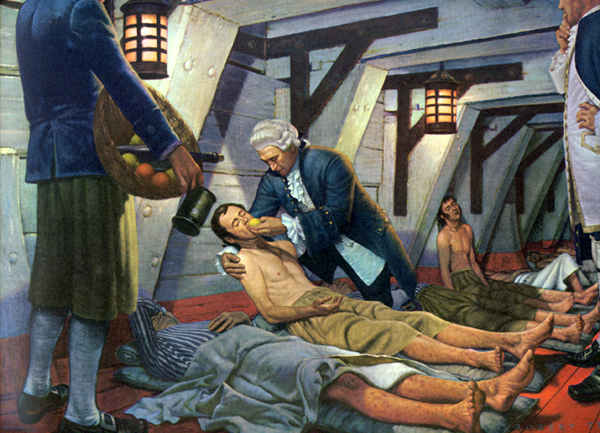 Quart of cider a day

25 drops vitriol 3x a day

2 spoons of vinegar 3x a day

Half pint of sea water a day

Paste of garlic, mustard seed,  dried radish and myrrh

An orange and two lemons
[Speaker Notes: Although the benefits of citrus had been know for centuries, Lind’s study confirmed the addition of citrus fruit to the diet as superior to other remedies.
All were treated the same except for the tx
A common laxative 
Vitriol is sulfuric acid
Published his finding on scurvy in a treatise in 1753
Navy did not adopt the changes for another 42 years]
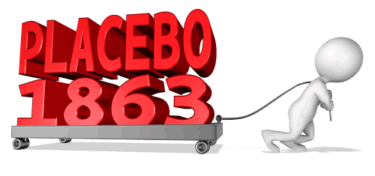 [Speaker Notes: Thus, the relevant question when assessing a treatment is not "does the treatment work?" but "does the treatment work better than a placebo treatment, or no treatment at all?“

The purpose of the placebo group is to account for the placebo effect, that is, effects from treatment that do not depend on the treatment itself.

Such factors include knowing one is receiving a treatment, attention from health care professionals, and the expectations of a treatment's effectiveness by those running the research study. Without a placebo group to compare against, it is not possible to know whether the treatment itself had any effect.

Adam Flint is credited with first documented use of placebo in a US clinical trial – 1863
He treated 13 patients suffering from rheumatism with an herbal extract which was advised instead of an established remedy – found that there was no difference in response to therapy in 12 of the 13 patients.]
First Double Blind Controlled Clinical Trial

Problem :	The Common cold

British Medical Research Council- 1943 – 44
Multi-center study to compare Patulin to placebo.

Patulin a fungal metabolite (mycotoxin) from rotting apples
(Penicillium patulum) was compared to placebo

W. A. Hopkins, M.D.
Bradford Hill, M.D.
Army and Navy Trials
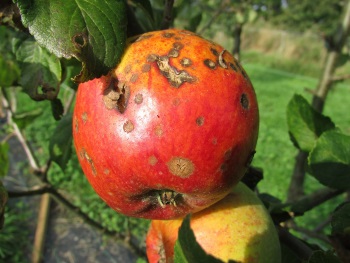 “An Apple a Day…”
[Speaker Notes: Penicillin found to be effective against gram positive bacteria – Staph and strep
Surgeon Commander in the Royal Navy
Pilot trials ( small trials)
Importance of the common cold –

British Medial Research Council
Multicenter trial – involving patients diagnosed with the common cold.
There were two test groups and two placebo groups
Subjects received an unmarked vial of nose drops by a method called “rotation”-
Patient 1 – assigned to group1--- patient  2 – to group 2 ----- patient 5 assigned to group 1 patient 6 assigned to group 2 etc.
The identification of the patulin and placebo vials was masked to the researchers and the patients.
Ran a tsp. of solution into each nostril 3 x a day.
Study was recognized for it methodology and was the model for the next study of pulmonary tuberculosis
…by studying sufficiently large numbers of patients, ensuring unbiased allocation to drug or placebo controls, and by developing a simple, standard way of recording symptoms.]
First Randomized, Double -blind
Controlled Clinical Trial
1948

Problem:   Penicillin ineffective against Pulmonary Tuberculosis


	… tuberculosis was the most important cause of death ( 50% mortality)
	of young adults in Europe and North America.

Study was to measure the efficacy of Streptomycin to treat Pulmonary tuberculosis
                         
                          					Bradford Hill, M. D.							Phillip D’Arcy Hart
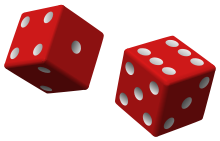 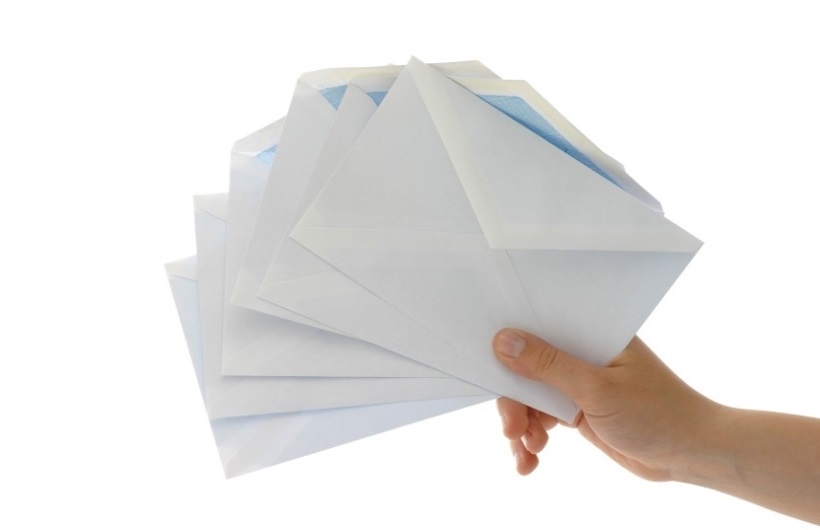 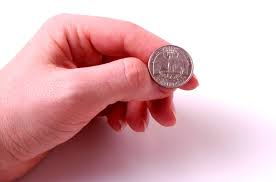 [Speaker Notes: 1926 in Detroit
First to conduct a  clinical trial using randomization J. Burns Anderson – assigned 24 patient to 2 groups by flipping a coin. used to be thought[20] that the first-ever randomized clinical trial was the trial[21] conducted by the Medical Research Council (MRC) in 1948 into the efficacy of streptomycin in the treatment of pulmonary tuberculosis. In this trial, there were two test groups:

those "treated by streptomycin and bed-rest", and
those "[treated] by bed-rest alone" (the control group).


What made this trial novel was that the subjects were randomly allocated to their test groups. The up-to-that-time practice was to allocate subjects alternately to each group, based on the order in which they presented for treatment. This practice could be biased, because those admitting each patient knew to which group that patient would be allocated (and so the decision to admit or not admit a specific patient might be influenced by the experimenter's knowledge of the nature of their illness, and their knowledge of the group to which they would occupy).

Randomized, double bind controlled trial is still considered the gold standard for todays clinical investigations.


Hill – statistician
Hart – Director of the TB research unit at the MRC ( study team of the Patulin study)
Official recognition goes to Hill for his randomization design  (First to use “proper” randomization techniques)

Envelopes were held in a central area and were distributed alternately to the subject according to the site where he was to be treated.
Both Groups received Standard care – bed rest
S = Streptomycin + Bed rest
C= Control (bed rest)

After 4 months of treatment – the streptomycin group started to show an acquired resistance to the drug.]
The randomized, double bind controlled trial is still considered the gold standard for today’s clinical investigations.
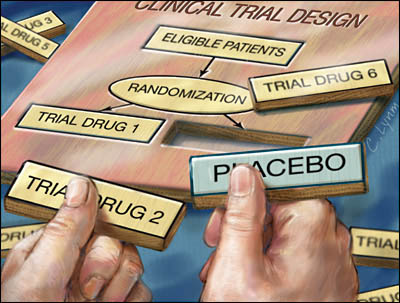 The Ethics
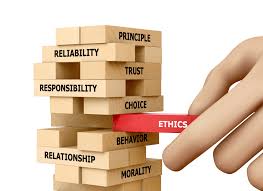 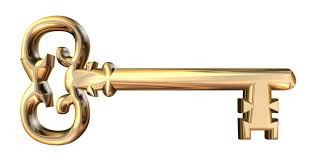 Protecting Human Subjects
“The Ethics”
Protection of Human Subjects







In the previous examples “patients/subjects” were not informed that they were involved in experimental treatments.
Prior to the twentieth century, research ethics were primarily governed by physicians’ conscience and professional codes of conduct.
Patients expected that the treatment or intervention was for therapeutic purposes
[Speaker Notes: In general, patients/subjects believed that their physician always acted in their best interest.
And in reality most practitioners were acting in the best interest of their patients – just that at the time most therapy was experimental.]
Early U.S. Court Cases

Carpenter V. Blake
1871

Earliest significant contribution to human subject protections

The Carpenter court held that a doctor who departs from the usual, established method of treatment is liable for any resulting problems.


Fortner v. Koch
1935
For the first time, the court  recognized  that some human experimentation must be permitted – specifically , Therapeutic Research, experiments that could potentially benefit the patient.

The court imposed two important limits on such experimentation, namely that the subject must consent and that the procedure not deviate too much from established practice.
[Speaker Notes: Earliest significant contribution to U.S. ethics of conducting human research – justice system

Prior to this case, most issues were regarded as either battery or negligence in the practice of medicine.
Carpenter V. Blake -----1871 -----U.S. Court Case

The patient sued her physician for negligence and malpractice in the setting and treatment of a dislocated arm.  
The physician defended his actions by claiming that his unusual treatment method was not negligence but rather a new type of treatment.
Effect
Discouraged physician’s pursuing novel treatments.

Fortner v. Koch    1935
Court acknowledged that if medicine and surgery are to progress – some research must be allowed –
But only with the consent of the patient /or those responsible for him and that the experiment could not vary too far from accepted practice.
Also  was specific to therapeutic research – those experiments that provided a potential for benefit to the patient  
Introduced the concept of the Risk/Benefit analysis .

Of interest – concurrently with these civil decisions -----the practice of “War Medicine” pushed the military to adopt consent requirements.

Military needed to find treatments for diseases and injury affecting troops during wartime.

Walter Reed is credited with creating the first written informed consent (1897) document to study Yellow Fever that decimated troops in the Spanish- American War and the occupation of Cuba afterwards.  Informed consent became a requirement in the Department of the Army in 1925 and of the Navy in 1932.
How often this requirement was met at the time is unclear and in some later cases –– absolutely ignored – for the “greater good”

Human Research in the US did not become widespread until the early 1940’s – however very common in Europe]
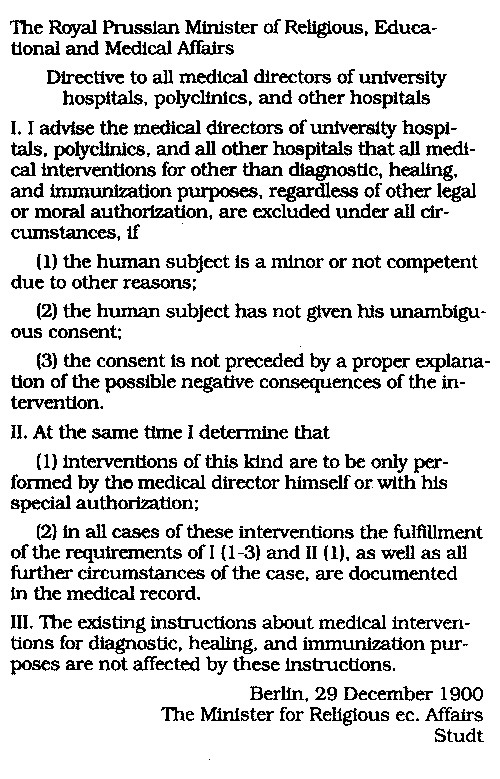 In the meantime – in Europe
The Berlin Code of Ethics
1900

“Prussian Standards”

First regulations by a state authority for human experimentation

Became a part of physician employment contracts

Binding under German law
[Speaker Notes: Biomedical research in Germany between 1900 and 1930 was considered the most advanced of its day, not only in relation to progress made in several disciplines but also because of the ethical standards, regulations, and laws in place to protect the subjects of research
In 1900 the Kingdom of Prussia established the Berlin Code of Ethics (also known as the Prussian Standards), a series of ethical rules regarding human experiments to test new treatments.  Mostly as a result of Albert Neisser’s syphilis experiments on prostitutes that gave them the disease and infected hundreds of others that cause a great public outrage.]
Guidelines for New Therapy and Human Experimentation'
“Reich Instructions”

1931

Expanded on the Berlin Code of Ethics

No experimentation on patients who were poor or socially disadvantaged.

Proportionality of risk and benefit must be respected, and

that experiments should first be done in animals.

Experimentation with dying persons not permissible, and

Made the head of the institution personally and professionally responsible for
	the  design, implementation and review of human experimentation
[Speaker Notes: Issued by German Ministry of Interior In 1931
In addition to the Prussian instruction requirements – no minors, no incompetents, no one without their express consent and not without explaining the disadvantages (Risks)of the intervention

So how did German physicians go from this advanced ethical system for protections of human subjects to the experiment in the concentration camps.]
Rise of Adolf Hitler and the Third Reich
  1933
The earlier human protection directives were reversed and laws were passed to control reproduction and achieve racial cleansing.      1)	 Sterilization Act of 1933		 Protect the Hereditary Health of the German People      2)   Reich Citizenship law         3)	Nuremberg Laws of 1935	 	Safeguard Marital Health
[Speaker Notes: Ensure the purity of the Aryan Race – obsessed with eugenics
Sterilized 400,000 people withcongenital mental retardation, schizophrenia, manic-depressive psychosis, hereditary epilepsy, hereditary chorea (Huntington disease), congenital blindness or deafness, etc.Included Dangerous Criminals

EugenicsA science/practice  that deals with the improvement of hereditary qualities of a race or breed. (as by control of human mating)Reich Citizenship law – stated that only those people of German blood could be citizens –
all others were classed as state subjects without civil or citizen rights. ( Jews, Romanis and Blacks)
Nuremberg Laws
Included the Law for Protection of German Blood and German Honour forbade marriages between Germans and Jews

Forces Jews and other out of Germany – when the Jews had no where to flee – Hitler decided to exterminate them – Holocaust]
Euthanasia Program
 “life unworthy of life”
1939

This program authorized doctors to identify and destroy those who were “undesirable”  in the population.

In Berlin, a state organization was formed, which allowed doctors to examine hospital and clinic records.

Between 1939 and 1941, doctors sentenced 70,000-100,000 Germans to death through their experiments in “perfecting methods of group killings”

Public forced a shut down of the domestic euthanasia program –     Hitler set up the death camps
[Speaker Notes: These three laws allowed Nazi doctors to determine which citizens would survive, marry, and reproduce

Nazi Germany designated the incurable /undesirables
(mentally retarded, habitual criminals, the physically handicapped, patients with chronic diseases, as those less valuable members of society ) as “life unworthy of life”, and they could be legitimately sacrificed to improve life for the majority of the population.
Particularly Jews, the Romani and blacks

Unlimited funding – unlimited pool of subjects]
Nazi Doctors’ Trial1946U.S.A. V. Karl Brandt, et al
Prosecution of 23 doctors and administrators participating in war crimes and crimes against humanity in the form of medical experiments and medical procedures inflicted on prisoners and civilians without their consent

The specific crimes charged included more than twelve series of medical experiments concerning the effects of and treatments for high altitude conditions, freezing, malaria, poison gas, sulfanilamide, bone, muscle, and nerve regeneration, bone transplantation, saltwater consumption, epidemic jaundice, sterilization, typhus, poisons, and incendiary bombs.
[Speaker Notes: December 9, 1946, an American military tribunal opened criminal proceedings against 23 leading German physicians and administrators for their willing participation in war crimes and crimes against humanity. Among the charges were that German Physicians conducted medical experiments on thousands of concentration camp prisoners without their consent. Most of the participants of these experiments died or were permanently crippled as a result.

Experiments to improve survival chance of the German troops such as
Experiments for treatment of injuries and diseases that affected the military and others – Typhus, hepatitis, venereal disease,
poison gases, cholera, burns
Experiments for racial hygiene   – sterilization

Physician defense – that the prisoner were less than human – did not have the moral obligation to act in their best interest]
“Permissible Medical Experiments”
(Nuremberg Code)

Considered the basic text of Modern
medical ethics for human experimentation

First INTERNATIONAL document that advocated for informed consent and voluntary participation and imposed limits on how experiments could be
conducted.

Compliance and enforcement left to the investigator
[Speaker Notes: These 10 principles – were part of the final judgment of the Doctor’s Trials.

The Nuremberg Code was a monumental first step in the effort to regulate research on humans and would
soon influence many professional organizations and governments who were beginning to contemplate similar
regulation.

One of those organizations was the World Medical Association.]
Nuremberg Code
#1     The voluntary consent of the human subject is absolutely essential
 
The experiment should aim at positive results for society that cannot be procured in some
       other way.
It should be based on previous knowledge (like, an expectation derived from animal experiments)  that justifies the experiment.    
The experiment should be set up in a way that avoids unnecessary physical and mental suffering and injuries.
It should not be conducted when there is any reason to believe that it implies a risk of death or  disabling injury.
The risks of the experiment should be in proportion to (that is, not exceed) the expected     humanitarian benefits.
Preparations and facilities must be provided that adequately protect the subjects against
      the  experiment’s risks.
8.   The experiment should be conducted only by scientifically qualified persons.
The human subjects must be free to immediately quit the experiment at any point when
      they feel  physically or mentally unable to go on.  
10. Likewise, the medical staff must stop the experiment at any  point when they observe that
       continuation would be dangerous.
[Speaker Notes: Part of the Judgement

Consider correlation between the Reich Code of Ethics (1931)  and the Nuremberg code (1947)
Nuremberg added conditions under which the experiment can be conducted.]
Post Nuremberg ---1947 – 1974

Novel therapies and experiments continued to be performed on unsuspecting US  populations by researchers without consent including those populations that we would now consider “vulnerable”.

Pregnant Women
Children
Mentally disabled
Prisoners
Military personnel
Elderly
Terminally ill
Infants

Especially egregious were the experiments on the US population and military by the Atomic Energy Commission.
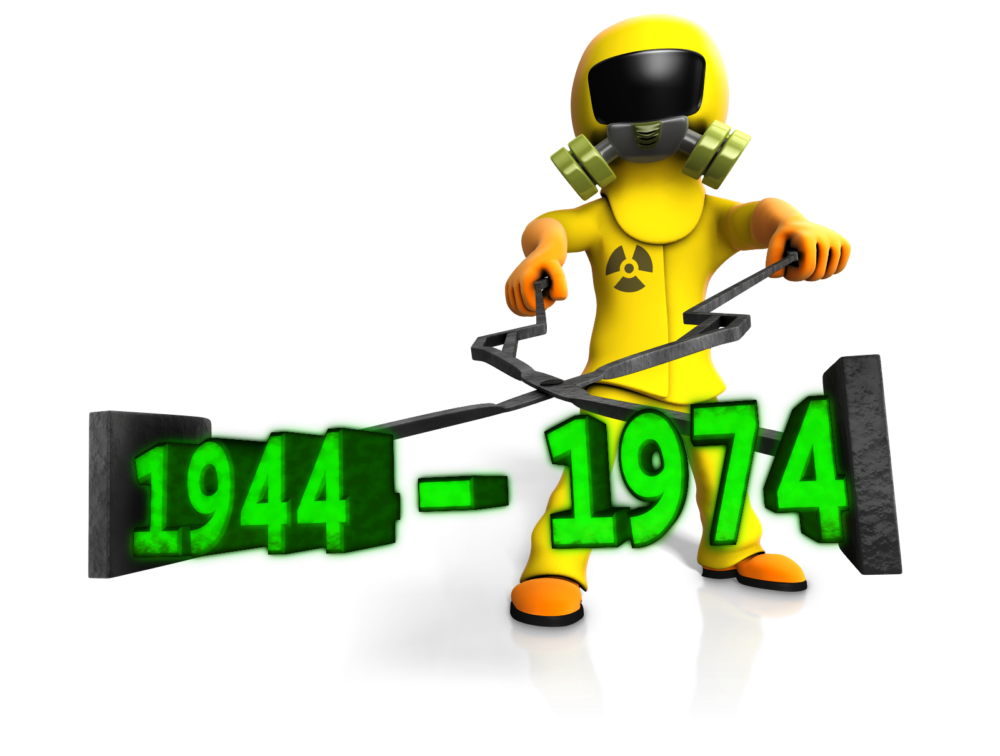 [Speaker Notes: Hepatitis, Herpes, Malaria, chemical agents, poison gases and mind altering drugs.

Conducted numerous Radiation Experiments – 1944 – 1974			PLUTONIUM FILES

University of Iowa investigators gave pregnant women radioactive iodine and to newborns to measure thyroid uptake

Walter E. Fernald State School in Massachusetts, 73 mentally disabled children were fed oatmeal
containing radioactive calcium and other radioisotopes, in order to track "how nutrients were digested".

Researchers at the University of Rochester injected uranium into six people to study how much uranium their kidneys could tolerate before becoming damaged   

University of Chicago, patients were injected with plutonium and six employees were given water contaminated with plutonium to drink.

Researchers at Vanderbilt University gave 829 pregnant mothers in Tennessee what they were told were "vitamin drinks" that would improve the health of their babies. The mixtures contained radioactive iron and the researchers were determining how fast the radioisotope crossed into the placenta.

Researchers at the Johns Hopkins Hospital inserted radium rods into the noses of 582 Baltimore, Maryland schoolchildren as an alternative to adenoidectomy.]
First Federal Policy for Protection of Human Subjects
1953


The first U.S. Federal policy for the protection of human subjects was put into place for research conducted at the Clinical Center, NIH.
	
This system is the model for the current IRB system.


NIH Policy
1966

It required prospective review of human subjects research, taking into account the rights and welfare of the subjects involved, the appropriateness of the methods used to secure informed consent, and the risks and potential benefits of the research.
[Speaker Notes: This policy provided a mechanism for prospective review of proposed research by individuals having no direct involvement or intellectual investment in the research.  

This 1966 version was codified as 45 CFR 46 under the Nation Research Act in 1974

It was hoped that this 1966 policy would be adopted by other institutions and agencies – it was not .
In fact a study by the Law –Medicine institute in 1960 found in a three year study --- out of 52  clinical research practices polled --only 9 had any formal guidelines for clinical researchers  - and that investigators wanted to directly oversee research]
Declaration of Helsinki
1964

Many in the medical community saw the Nuremberg Code as imposing strict legal obligation on Doctors.

World Medical Association prepared recommendations as a guide to every physician in biomedical research involving human subjects.


Informed consent requirement based on whether the research was considered Therapeutic or Non-therapeutic.
[Speaker Notes: Another major ethical contribution to biomedical research

Attempt by the physicians to self regulate

Incorporated the principles of Nuremberg and expanded on it
	Required independent committee review
	Allowed surrogate consent

DoH is Considered a “Living Document” and has been revised 9 times]
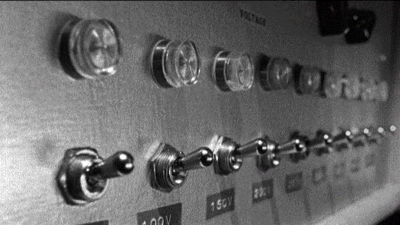 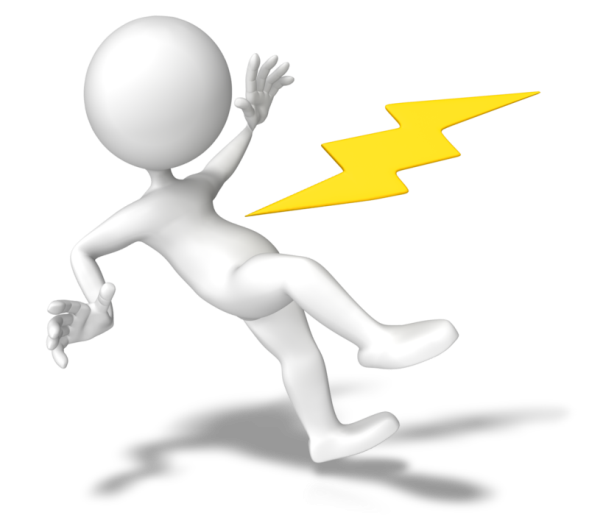 Obedience to Authority Study
Stanley Milgram
Yale University
Deception in Research
[Speaker Notes: 1963 published
When and how Deception in research could be ethically used – affect IRB review criteria and Informed consent]
"Tuskegee Study of Untreated Syphilis
in the Negro Male”
1932- 1972

Based on finding of the Oslo Study of the natural history of 2000 cases of untreated syphilis 1890 – 1910 and follow up 1921 – 1928
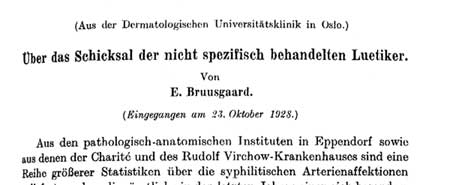 [Speaker Notes: Pandemic in 1495 in Europe and Asia – spread by troops – more virulent form than today – called the Great Pox
Bulbous and Macular papular rash and sores of the secondary stage.
Treatments consisted on burning sores with hot irons –
ointments, potions and fumigations with mercury as the major ingredient
Bake the patient in a hot oven – 30 days – calomel under the chair and patient breathed the fumes –
To initiate salivation – which according to Galen would purify blood and
gas – as in fumigation
Calomel – mercuric chloride – administered in a cream , a tonic ---- fumigation

Oslo study patient with primar y and secondary syphilis – protected the community by keeping patient in hospital until symptom free – 1 -1 2month usually-
Goal to measure occurrence of relapse – morbity and mortality from other causes – effects on life expectancy – neuro- syphilis in whites and ?Cardio syphilis in Blacks

Toliver Clark – the head of the PHS at the time – credited with the starting the study – originally designed it to be observational period for 6 – 9 months and then follow with a treatment phase. Disagreed with the plan to conduct a long term study.
Retired one year after the study began.]
National Research Act
1974

Three major provisions

Office of Protection from Research Risks (OPRR) in the NIH

2.	Promulgated 45 CFR 46  Public Welfare Regulations for the 	Protection of Human Subjects

National Commission for the Protection of Human Subjects of Biomedical and Behavioral Research*

- Belmont Report: Ethical Principles and Guidelines for  the Protection of Human Subjects of Research
[Speaker Notes: Numerous research improprieties between 1950 and 1974 in the United States prompted Congressional deliberations about human-subject-research oversight.  Some of these research projects were described in Henry Beecher’s examples of “unethical or questionable ethical studies” published in 1966 and the public outrage and political embarrassment of the PHS Syphilis Study expose among other

Resulted in the National Research Act of 1974.

National Research Act also published the NIH’s policy for protecting human subjects as law in Public Welfare   CFR Title 45  Part 46
Protection of Human Subjects
National Research Act required DHEW to adopt the 1966 NIH  policy for protecting human subjects as part of the public welfare regulations.
The 1974 regulations at 45 CFR 46 were amended and  re-issued in 1981 with provision that they only applied to federally funded research

Principles of Belmont – Respect for Persons----Beneficence ------Justice

In 2000 NIH mandated human protections training for all staff engaged in clinical research activities.]
45 CFR 46
Public Welfare
Protection of Human Subjects

National Research Act required DHEW to adopt the 1966 NIH  policy for protecting human subjects as part of the public welfare regulations.

The 1974 regulations at 45 CFR 46 were amended and  re-issued in 1981 with provision that they only applied to federally funded research

Oversight of federally funded human research was assigned to
Office of Protection from Research Risks in the NIH

1991
45 CFR 46 subpart A was adopted by 17 federal agencies – called the “Common Rule”
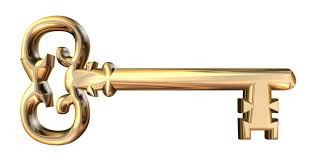 [Speaker Notes: At this time the FDA adopted these regulations and they are codified in 21CFR 50 and 56- but applied to all FDA regulated  investigations.

!991 45CFR 46 adopted by 16 - 17 federal agenices --- called the “Common Rule”]
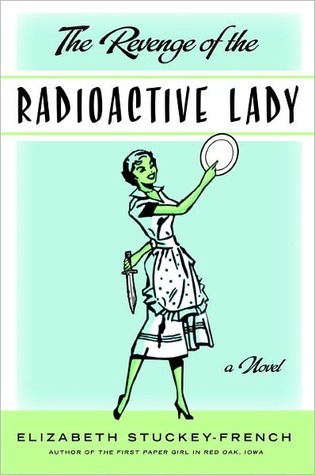 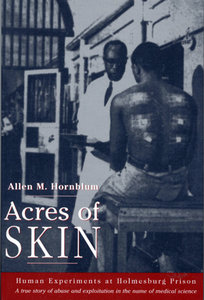 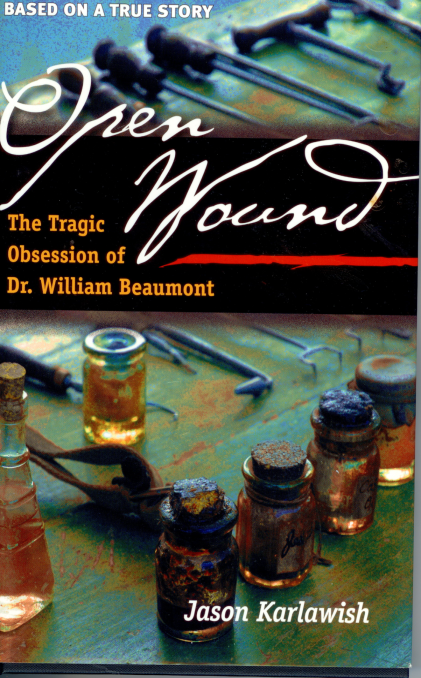 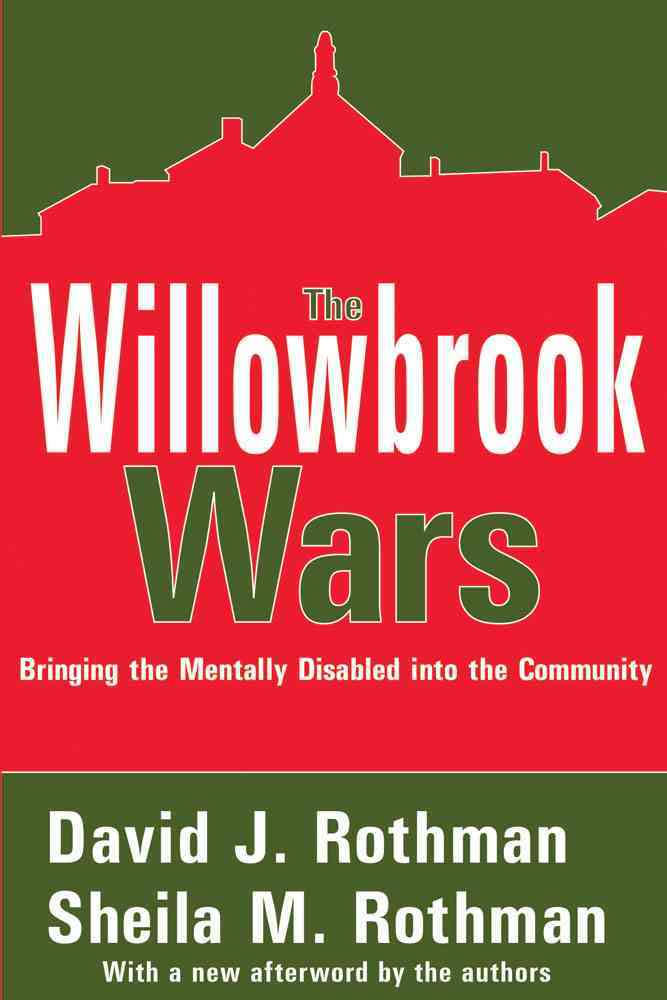 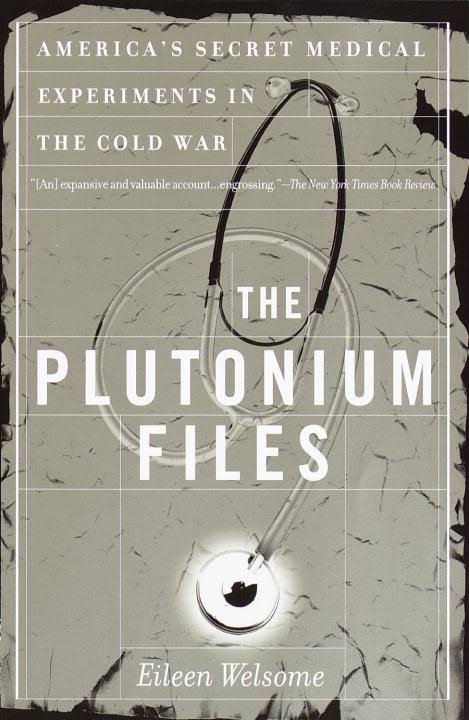 Regulations and Guidance
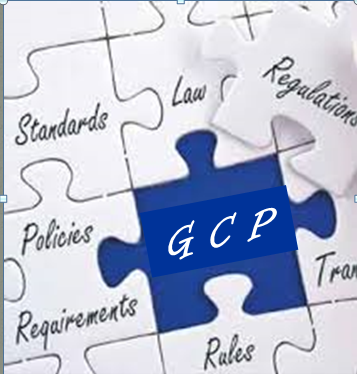 Good Clinical Practice

Is comprised of the FDA Regulations and guidance documents, the ICH guidelines for good clinical practice and ethical codes of conduct in clinical trials  such as the Declaration of Helsinki and the Belmont Report

Is a standard for the design, conduct, performance, monitoring, recording, analysis and reporting of clinical trials

Ensures the rights, safety and welfare of subjects are protected and the integrity of the study data is maintained
Good Clinical Practice in Clinical Trials

Concurrent to the drafting of ethical guidelines and regulations , authorities began to recognize the need for controlling medical therapies early in the 20th Century


Predecessor office to the current Food and Drug Administration (FDA) was the Chemistry Division, a scientific department,  in the Department of Agriculture established in 1862.

Major function was to test pesticides and other agricultural products
(included preservatives in foodstuffs)
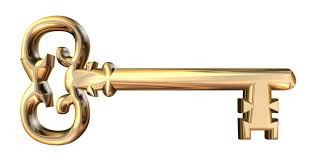 [Speaker Notes: F

Although it was not known by its present name until 1930, FDA’s modern regulatory functions began with the passage of the 1906 Pure Food and Drugs Act, a law a quarter-century in the making that prohibited interstate commerce in adulterated and misbranded food and drugs--had been the driving force behind this law and headed its enforcement in the early years, providing basic elements of protection that consumers had never known before that time. 
and drugs and the need for testing drugs in clinical trials increased.]
FDA consumer oversight function of food and drug products  began in 1906
The role of the FDA as a consumer protection agency has evolved and expanded

“FDA is responsible for protecting the public health by assuring the safety, efficacy, and security of human and veterinary drugs, biological products, medical devices, our nation’s food supply, cosmetics, and products that emit radiation.”
Turn of the Century in the United States
1900
“Adulterated Foods”
	
	“Patent Medicines” trade
	
	Publication of “The Jungle”
[Speaker Notes: Advertising of patent medicines
Samuel Hopkins Adams published a series of articles exposing fraud in the patent medicine industry in an expose for Collier ’s magazine. Adams’ articles horrified the public and shook the bill’s opponents. Adding further momentum behind the forces of reform, the American Medical Association took a public stand calling for federal regulation of food and drugs

Upton Sinclair’s a graphic account of hideously unsanitary conditions in the meat-packing industry.  Public focused on the 15 pages of the book that described grotesquely unsanitary processing practices of the meat packing industry. In those few pages Sinclair had catalogued a horrifying litany of industry misdeeds, including workers falling into processing vats, children drinking milk tainted with formaldehyde, and spoiled meat routinely concealed through chemical adulteration or mixing with fresh meat.]
Adulterated Foods
Chemistry Division, Department of Agriculture
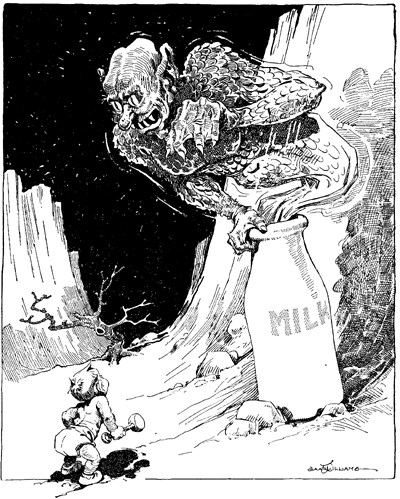 “…investigate the character of food preservatives, coloring matters, and other substances added to foods, to determine their relation to digestion and to health, and to establish the principles which should guide their use."

Common Additives/ Preservatives

   Borax
   Copper Sulfate
   Sulfuric Acid
   Potassium Nitrite
   Benzoic Acid
   Alum
   Formalin
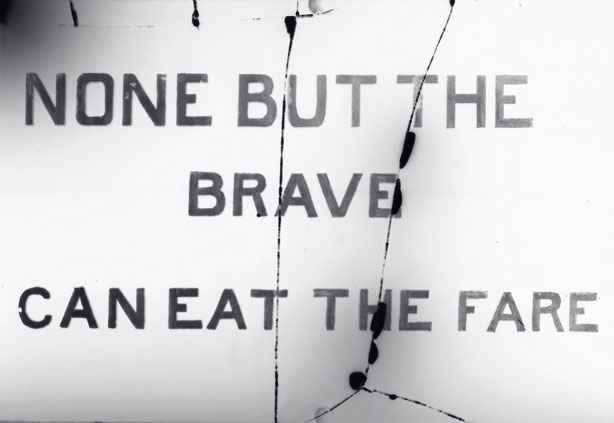 [Speaker Notes: Urbanization – shipping food to consumer  required preserving food in some way—

The most serious adulteration of milk--especially for children--was the use of formaldehyde as a preservative. As early as July 1899, the Indianapolis News reported prosecutions of dairymen who added formaldehyde to milk. Many children--including infants at the Indianapolis Orphans Home--died from contaminated milk

Harvey Wiley set up experiments
Table Trials     1902 - 1907
Bureau of Chemistry
Harvey Wiley – Father of the FDA
The goal of the Poison Squad was simple: they were tasked with trying some of the most commonly used food additives in order to determine their effects. During each of the poison squads trials, the members would eat steadily increasing amounts of each additive, carefully tracking the I
impact that it had on their bodies.

Borax   - made meat look fresher longer
Copper Sulfate – made peas look greener
Sulfuric acid –acidify product to inhibit bacteria ( spoilage)
Formaldehyde – milk]
The Patent Medicine Trade

Outrageous Advertising
“Secret” Ingredients
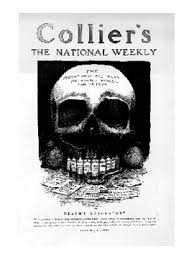 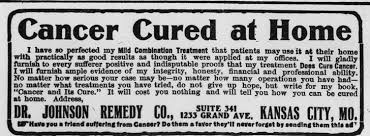 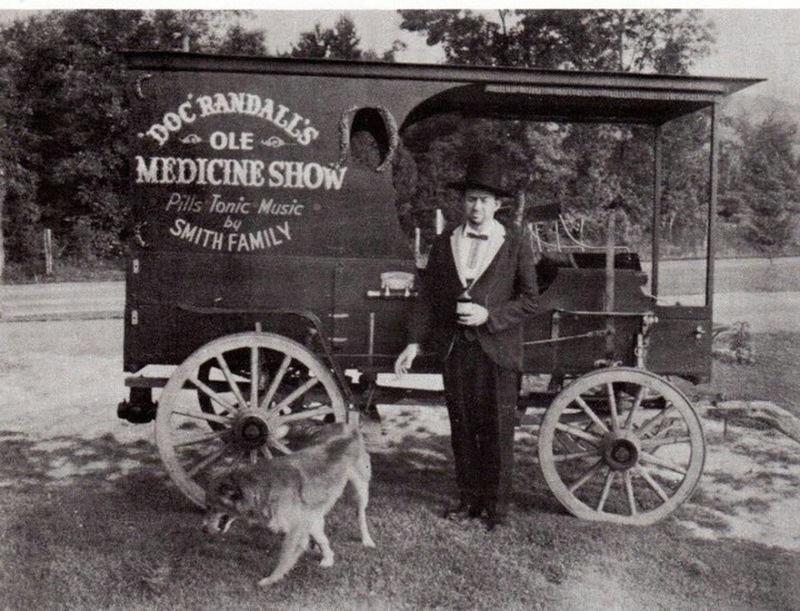 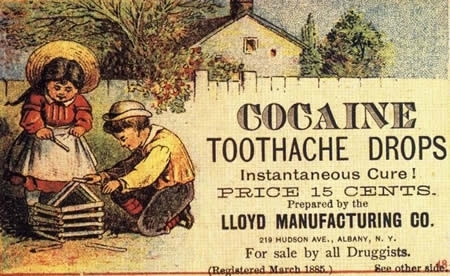 [Speaker Notes: any claim could be made for any remedy. Any ingredient, even if lethal or addictive, could be put into a bottle and legally sold, without that ingredient being listed on the label.
Samuel Hopkins Adams, who had a background both as a crime reporter and a medical reporter, wrote a series of articles published in 1905-1906 by Colliers Magazine, exposing the patent medicine industry as "The Great American Fraud." "

Containing opium, alcohol, hemlock oil AND chloroform, Dr. Thomas’ Eclectric Oil advertised that it would positively cure toothache, earache, lameness, deafness and burns
Victory V throat lozenges – cannabis and chloroform
Coca Wine – Cocaine and alcohol – later became coca cola]
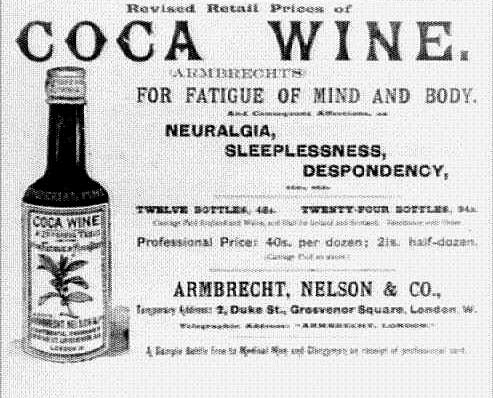 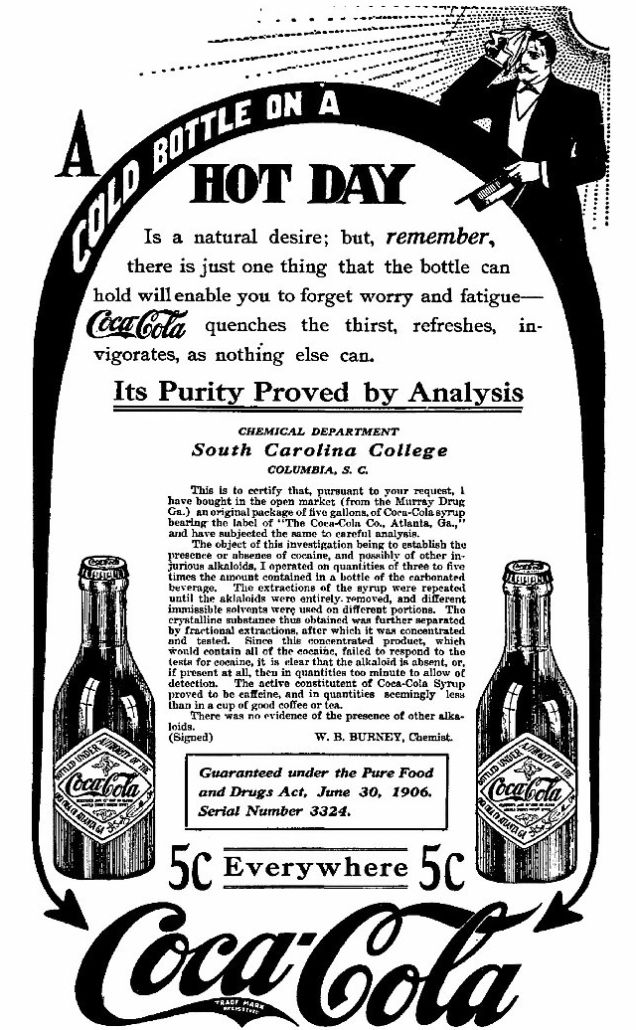 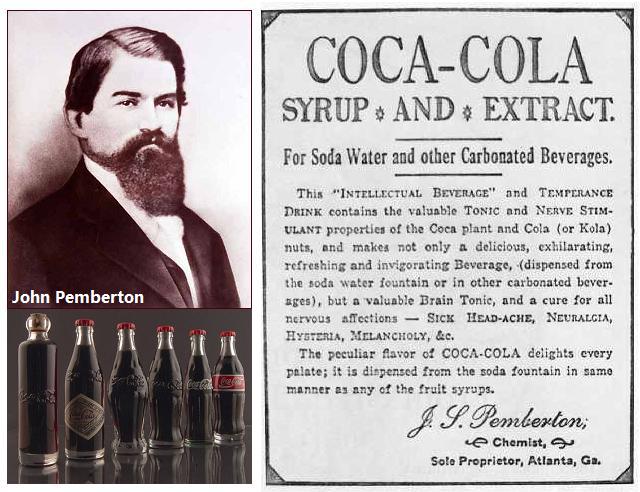 [Speaker Notes: Patent medicine drugs were usually created from a mixture of vegetable compound with alcohol, morphine, opium, or cocaine.]
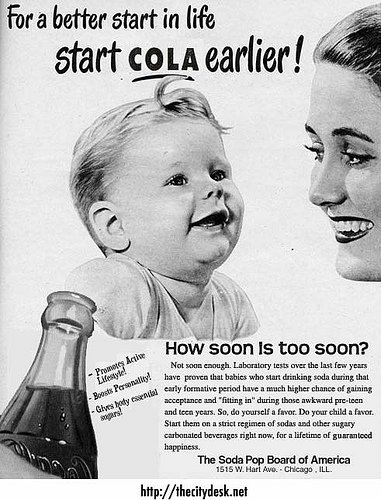 “Brain Tonic”
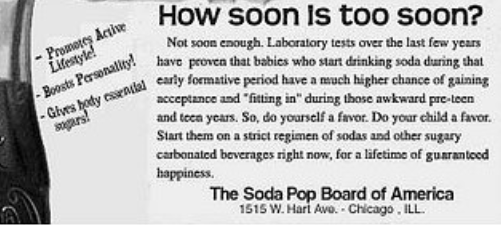 The Jungle
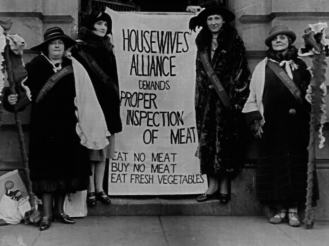 Sinclair wrote  how diseased, rotten, and contaminated meat products were processed, doctored by chemicals, and mislabeled for sale to the public.

…how workers would process dead, injured and diseased animals after regular hours when no meat inspectors were around – or paid them off
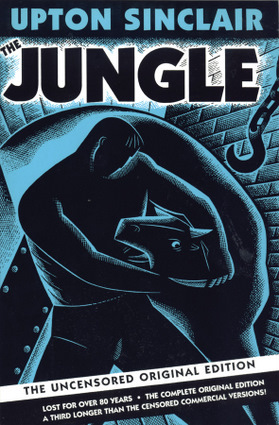 [Speaker Notes: Public reaction was  a major contributor to the signing of the 1906 food safety law
Meat inspection act of 1906 was signed the same day!
P]
The Pure Food and Drug Law of 1906

LANDMARK LEGISLATION

The federal government assumed permanent and comprehensive ( law enforcement) responsibility for the health and safety of the American food and drug supply for the first time.


First U.S. Consumer Protection law of the 20th Century
[Speaker Notes: The Department grew and was renamed the Bureau of Chemistry in 1901 .  
Its mission changed to law enforcement after the passage of the Pure Food and Drug Law of 1906
Congress created the FDA to protect the public from unsafe drugs. The first act authorizing the FDA to regulate the drug market was the FederalFood and Drug Act of 1906.

 This act authorized the FDA to recall a misbranded or adulterated drug only after the drug manufacturer had introduced the drug into the stream of commerce.
The statute for the first time regulated food and drugs that moved in interstate commerce and forbade the manufacture, sale or transportation of poisonous patent medicines. It arose in the wake of exposés by such muckrakers as Upton Sinclair and Samuel Hopkins Adams
After 1906, legislation progressively demanded greater accountability for marketing food and drugs and the need for testing drugs in clinical trials increased.]
Sulfanilamide Disaster
1937
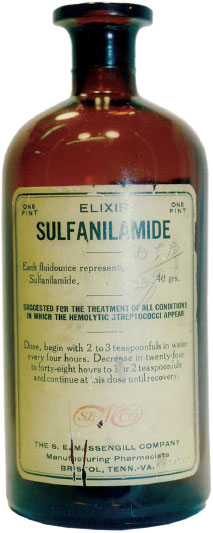 “…to realize that six human beings, all of them my patients, one of them my best friend, are dead because they took medicine that I prescribed for them innocently, and to realize that that medicine which I had used for years in such cases suddenly had become a deadly poison in its newest and most modern form, as recommended by a great and reputable pharmaceutical firm in Tennessee: well, that realization has given me such days and nights of mental and spiritual agony as I did not believe a human being could undergo and survive”
			A.S. Calhoun, MD
[Speaker Notes: Sulfanilamide, a drug used to treat streptococcal infections, had been shown to have dramatic curative effects and had been used safely for some time in tablet and powder form. In June 1937, however, a salesman for the S.E. Massengill Co., in Bristol, Tenn., reported a demand in the southern states for the drug in liquid form. The company's chief chemist and pharmacist, Harold Cole Watkins, experimented and found that sulfanilamide would dissolve in diethylene glycol. The company control lab tested the mixture for flavor, appearance, and fragrance and found it satisfactory. Immediately, the company compounded a quantity of the elixir and sent shipments--633 of them--all over the country.
The new formulation had not been tested for toxicity. At the time the food and drugs law did not require that safety studies be done on new drugs. Selling toxic drugs was, undoubtedly, bad for business and could damage a firm's reputation, but it was not illegal.Because no pharmacological studies had been done on the new sulfanilamide preparation, Watkins failed to note one characteristic of the solution. Diethylene glycol, a chemical normally used as an antifreeze, is a deadly poison.
Misbranded gave the FDA authority to recall elixir must contain alcohol and misbranded – no information that the formulation contained diethtylene glycol]
Food, Drug and Cosmetic Act of 1938

The only remedy for such a situation ( Sulfanilamide Disaster) is the enactment by Congress of an adequate and comprehensive national Food and Drugs Act which will require that all medicines placed upon the market shall be safe to use under the directions for use. ...“

Required
      “substantial” evidence that a new drug was safe for use
       and be reported to the FDA*
       Required a FDA approval of new drug for market


*Doesn’t specifically require animal testing in the law: however animal testing has become the default standard for the FDA and the agency will generally ask for toxicity test results using at least two species of animals
[Speaker Notes: A bill was introduced in the U.S. Senate in 1933 to overhaul the 1906 drug law. But congressional action stalled.
Revised legislation wasn't passed until 107 people died from a poisonous ingredient in Elixir Sulfanilamide.
The S.E. Massengill Co. of Bristol, Tenn., had been marketing the product, which was the chemical relative of antifreeze now used in automobiles.Congress passed the Federal Food, Drug, and Cosmetic (FD&C) Act of 1938 with new provisions. President Roosevelt signed it into law on June 25, 1938.
For the first time, manufacturers were required to show that a drug was safe before it could be marketed.Required a pre-market approval --------Manufacturers had to submit an new drug application to the FDA before marketing a drug. New teeth in the labeling and additive laws – required manufacturers to prove safety

Neither the federal Food, Drug, and Cosmetic Act nor FDA regulations require animal testing of pharmaceuticals. However, animal safety testing has become the default standard for the FDA, and the FDA industry guidance for preclinical drug testing states that the agency will “generally ask” for toxicity test results using at least two species of animals. Thus drug companies reasonably expect that the FDA will prefer animal safety tests for many safety endpoints.]
Thalidomide Tragedy
1957 – 1961

Synthesized  in Germany and marketed over the counter in 1957 as a sedative under the trade name Kevadon.

Distributed in 46 countries -------wildly popular as the only
non-barbiturate sedative available

An Australian obstetrician discovered that the drug also
alleviated morning sickness. He started recommending this off-label use of the drug to his pregnant patients, setting a worldwide trend.
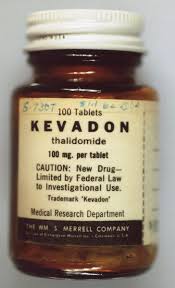 [Speaker Notes: By 1960 it was distributed to 46 countries – wildly popular as the only non- barbiturate sedative available –

Application to marke in nUsa submitted in 19060
By 1961 – physician were beginning to draw a correlation between
Thalidomide and birth defects


Within the sensitive period from day 35 to day 49 there is the following sequence:
Absence of ears and deafness: 35th - 37th day
Absence of arms: 39th - 41st day
Phocomelia with 3 fingers: 43rd - 44th day
Thumbs with 3 joints: 46th - 48th day.
If thalidomide has been taken throughout the sensitive period, the consequence may be severe defects of ears, arms and legs and of internal malformations, which often led to early death.
About 40 per cent of thalidomide victims died before their first birthday.]
Thalidomide Tragedy

In 1960 the FDA was petitioned to approve distribution in the US.
Dr. Francis Kelsy held up the application for over a year –by then reports of the birth defects were being associated with Thalidomide use.
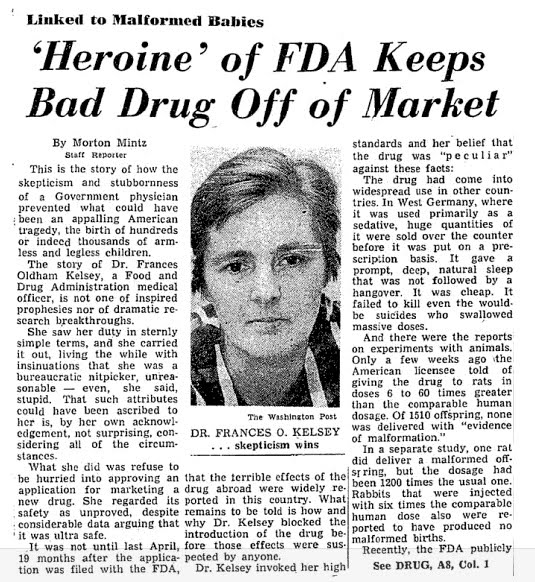 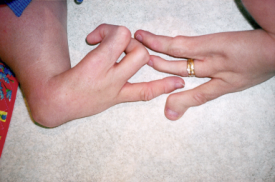 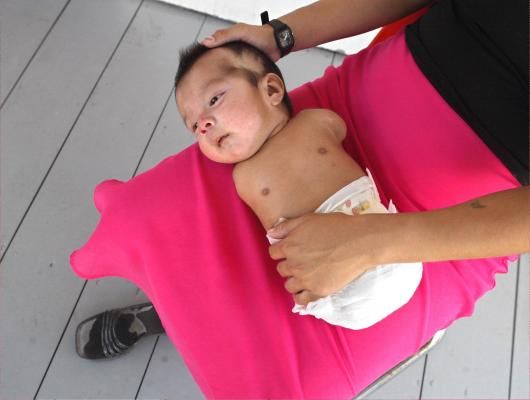 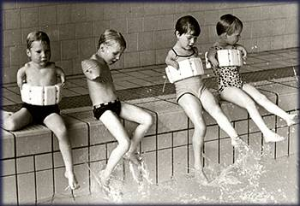 [Speaker Notes: September 1960, -
New Drug Application  was submitted to the FDA
October 1960 --Kevadon Clinical Trials were started

The drug interfered with the babies' normal development, including
Deafness and blindness	
Phocomelia - shortened, absent, or flipper-like limbs
Malformed hearts, bowel, etc.


Though never marketed in the US – it is estimated that more than 2.5 million doses of Kevadon were given to more than 20,000 patients as part of the trial.

Pulled off the INTERNATIONAL market in 1962.]
Kefauver – Harris Amendment to the
Food Drug and Cosmetic Act
1962

For a new drug application: the amendment  

Required Manufacturers  to provide  substantial proof  of  “Efficacy”  through well controlled clinical trials
    Codified the informed consent requirement
    Set the rules for investigations
    Required the FDA specifically approve marketing applications
    Required adverse events be reported

Laid the ground work for the New Drug Regulations
[Speaker Notes: in addition to safety  evaluations; the amendment
Required Manufacturers  to provide  substantial proof of “Efficacy”  through well controlled clinical trials

The Kefauver-Harris Amendment laid the groundwork for modern drug approvals. Ultimately, FDA established an evidence-based model for drug evaluation decisions that stands as the global standard.]
Investigational Drug Regulations
1963

21 CFR 312
IND Application Regulations


21 CFR 314
New Drug Application
for market approval
[Speaker Notes: The FDA published the investigational new drug application (IND) regulations on January 8, 1963,
First Investigational Drug Regs., and the new drug application (NDA) regulations on June 20, 1963,
The IND regulations set forth the information that the FDA requires of the drug sponsor prior to commencement of drug testing on humans.
Set up the pre-clinical testing requirements and the phases of clinical trials
The sponsor must also set forth the exact nature of the trials, the names and qualifications of the investigators
performing the research, the expected results of the trials, and the expected duration of
the trials.]
Food Drug and Cosmetic Act
Many other amendments through the years (24)1951	Durham Humphrey Act1976	Medical Device Amendments 1983 	Orphan Drug Act 1992	Prescription Drug User Fee Act2003	Pediatric Research Equity Act
1981FDA and OHRP regulations were harmonized to the extent allowed by statute.199145 CFR 46 Subpart adopted as the “Common Rule”
Helpful to Remember!

OHRP has regulatory oversight clinical research funded or supported by the federal government.   (45 CFR 46)

FDA has regulatory oversight of clinical investigations of FDA regulated products regardless of the source of funding.
	21 CFR 11, 50, 54, 56, 312, 314, 812, 814
International Conference on Harmonization Guidance Documents
1996
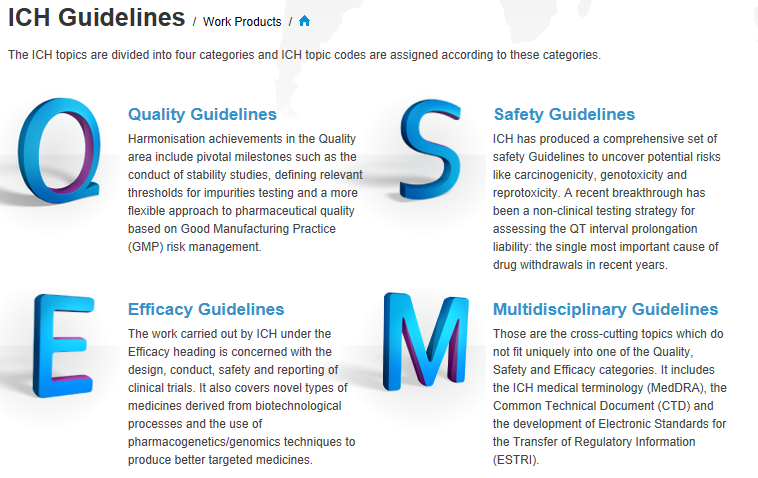 [Speaker Notes: Japan , US and EU    1996
Efficacy guidelines mostly used for clinical research staff involved at the study site
19
Efficacy Guidelines

E1 	Clinical Safety for Drugs used in Long-Term Treatment
E2	Pharmacovigilance
E3 	Clinical Study Reports
E4 	Dose-Response Studies
E5 	Ethnic Factors
E6 	Good Clinical Practice
E7 	Clinical Trials in Geriatric Population
E8 	General Considerations for Clinical Trials
E9 	Statistical Principles for Clinical TrialsStep 1
E10 	Choice of Control Group in Clinical Trials
 E11 	Clinical Trials in Pediatric Population
E12 	Clinical Evaluation by Therapeutic Category
E14 	Clinical Evaluation
E15 	Definitions in Pharmacogenetics / Pharmacogenomics
E16 	Qualification of Genomic Biomarkers
E17 	Multi-Regional Clinical Trials
E18 	Genomic Sampling Methodologies
Cross-cutting Topics
chapters]
International Conference on Harmonization Guidance Documents
Efficacy  (E)	- 20 GuidelinesConcerned with the design, conduct, safety and reporting of clinical trials.  E8	GENERAL CONSIDERATIONS FOR CLINCIAL TRIALS   The Guideline provides an introduction to clinical development, quality design of clinical studies and a focus on those factors critical to the quality of the studies.E6 (R2)	GOOD CLINCIAL PRACTICE  Outlines expectations of all participants in the conduct of clinical trials, including investigators, monitors, sponsors and IRBs. GCP E6 covers aspects of monitoring, reporting and archiving of clinical trials, and incorporates addenda on Essential Documents and on the Investigator's Brochure. The revised guidance updates and improves approaches to clinical trail design, conduct, oversight, recording and reporting including standards regarding electronic records and essential documents.E2  PHARMACOVIGILANCE	E2A – Clinical Safety Data management: Definitions and Standards for 	Expedited 	Reporting
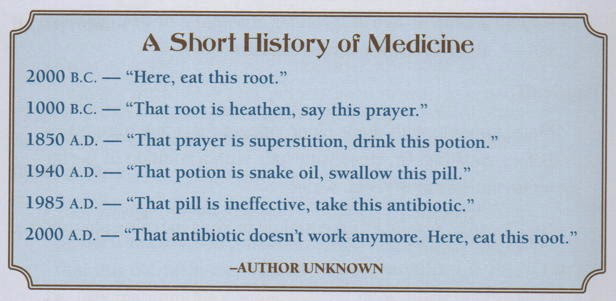 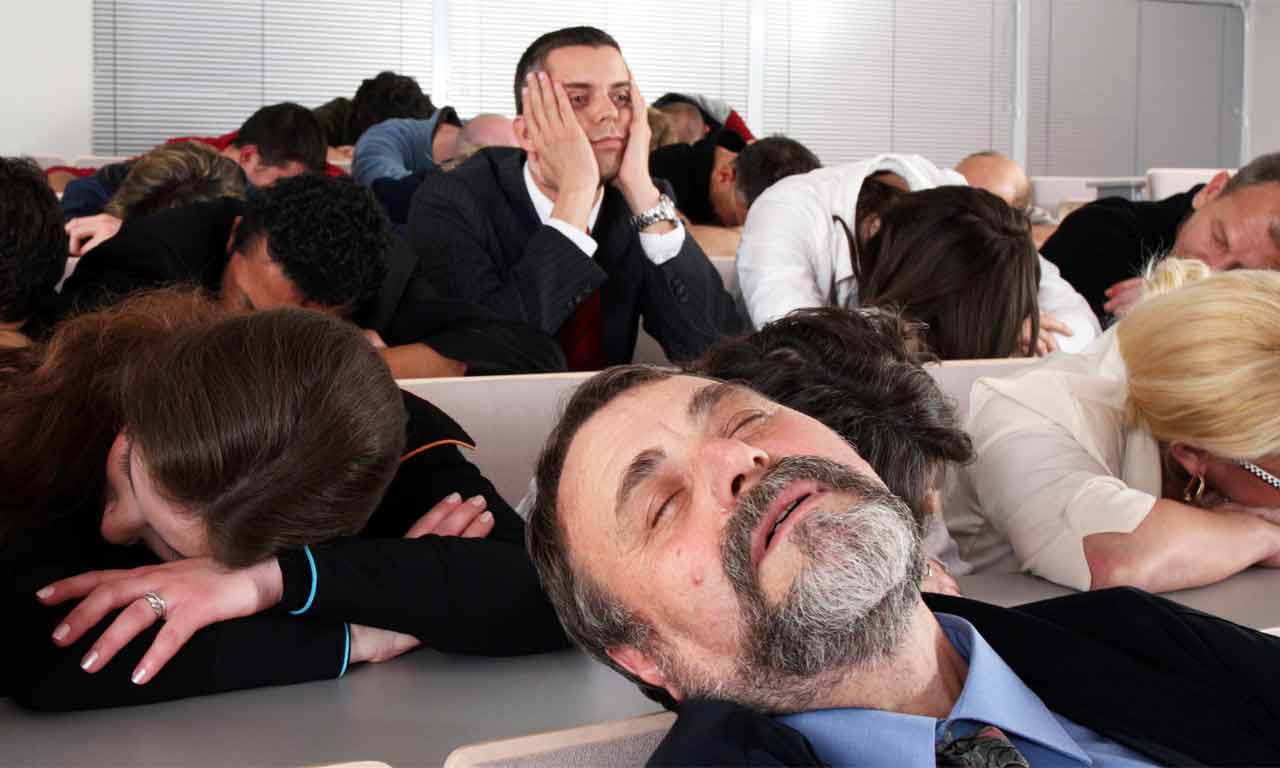 Useful Resources


Nuremburg Code
Declaration of Helsinki
Belmont Report
	https://www.hhs.gov/ohrp/international/ethical-codes-and-research-standards/index.html

Compare OHRP and FDA regulations
	https://www.fda.gov/science-research/good-clinical-practice-educational-materials/
	comparison-fda-and-hhs-human-subject-protection-regulations

Milestones in FDA History
	https://www.fda.gov/about-fda/fdas-evolving-regulatory-powers/milestones-us-food-and-drug-law-	history